ان يتعرف الطالب علي ادوات الطبخ
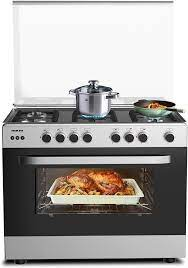 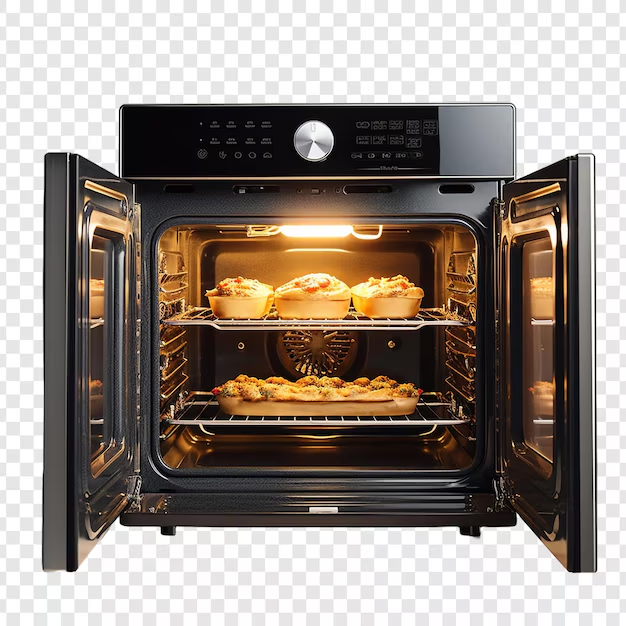 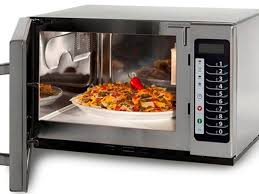 ميكرويف
فرن الغاز
فرن كهربائي
ان يتعرف الطالب طبخ الأرز والدجاج يستخدم فرن الغاز العادي
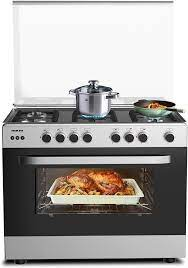 فرن الغاز
ان يتعرف الطالب تسخين الأرز والدجاج يستخدم مايكرويف
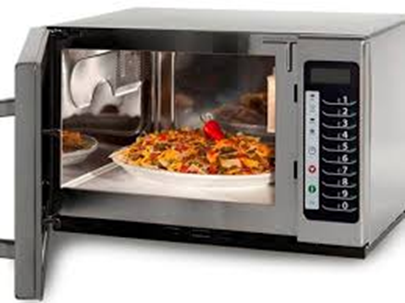 ميكرويف
ان يتعرف الطالب علي الفرن الكهربائية يستخدم للخبز والعجنات
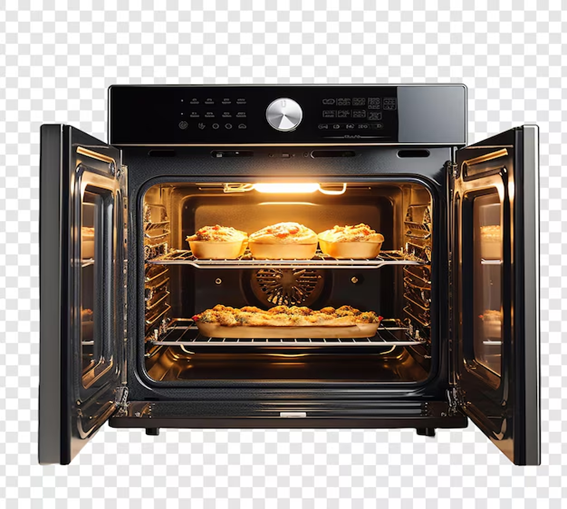 فرن كهربائي